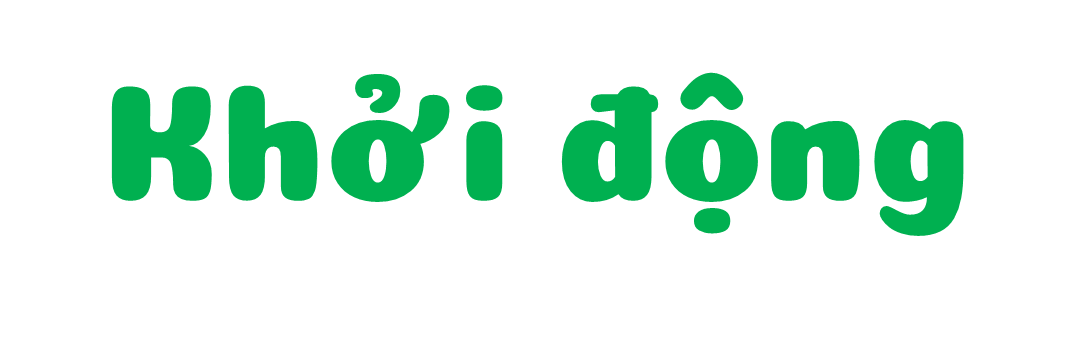 Em cần làm gì để bảo vệ môi trường?
Thứ ... ngày ... tháng ... năm ….
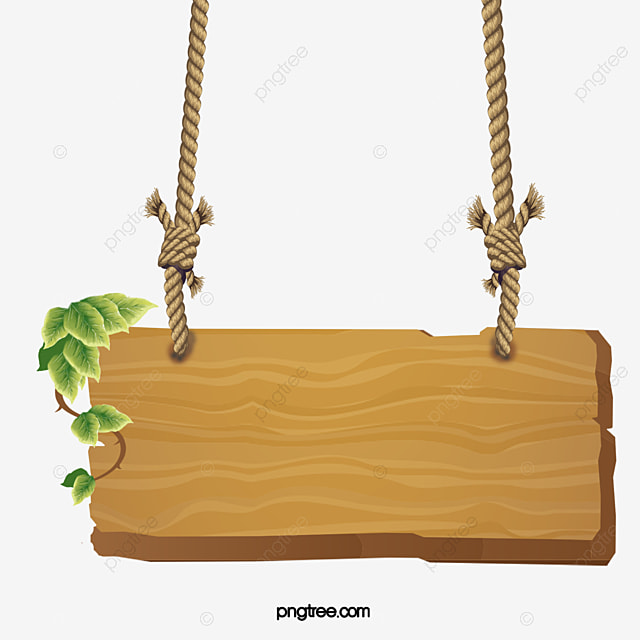 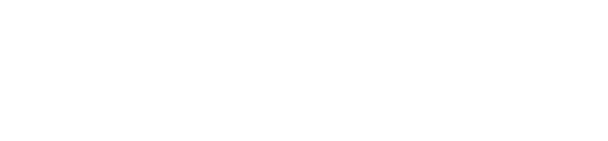 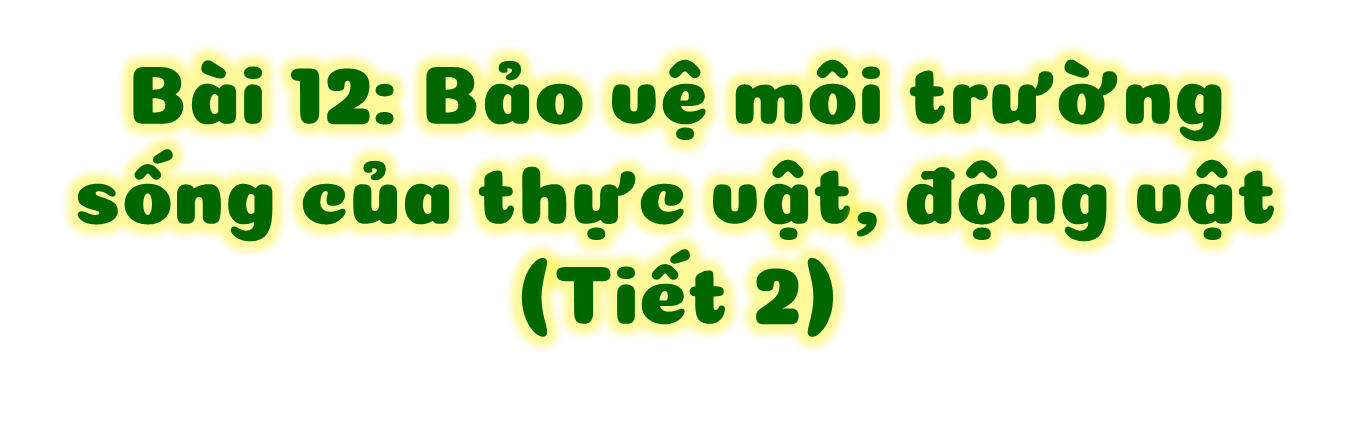 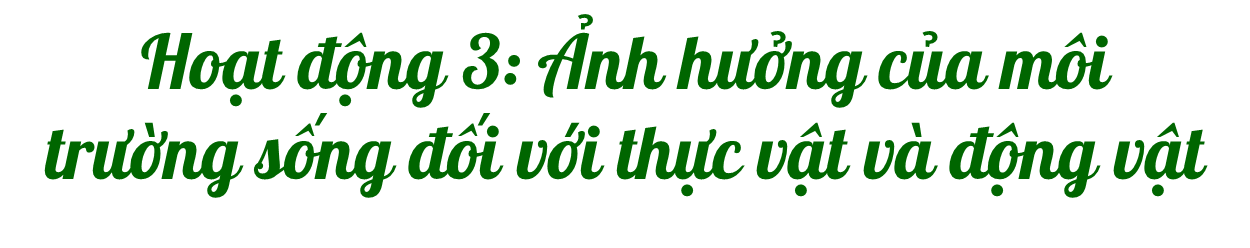 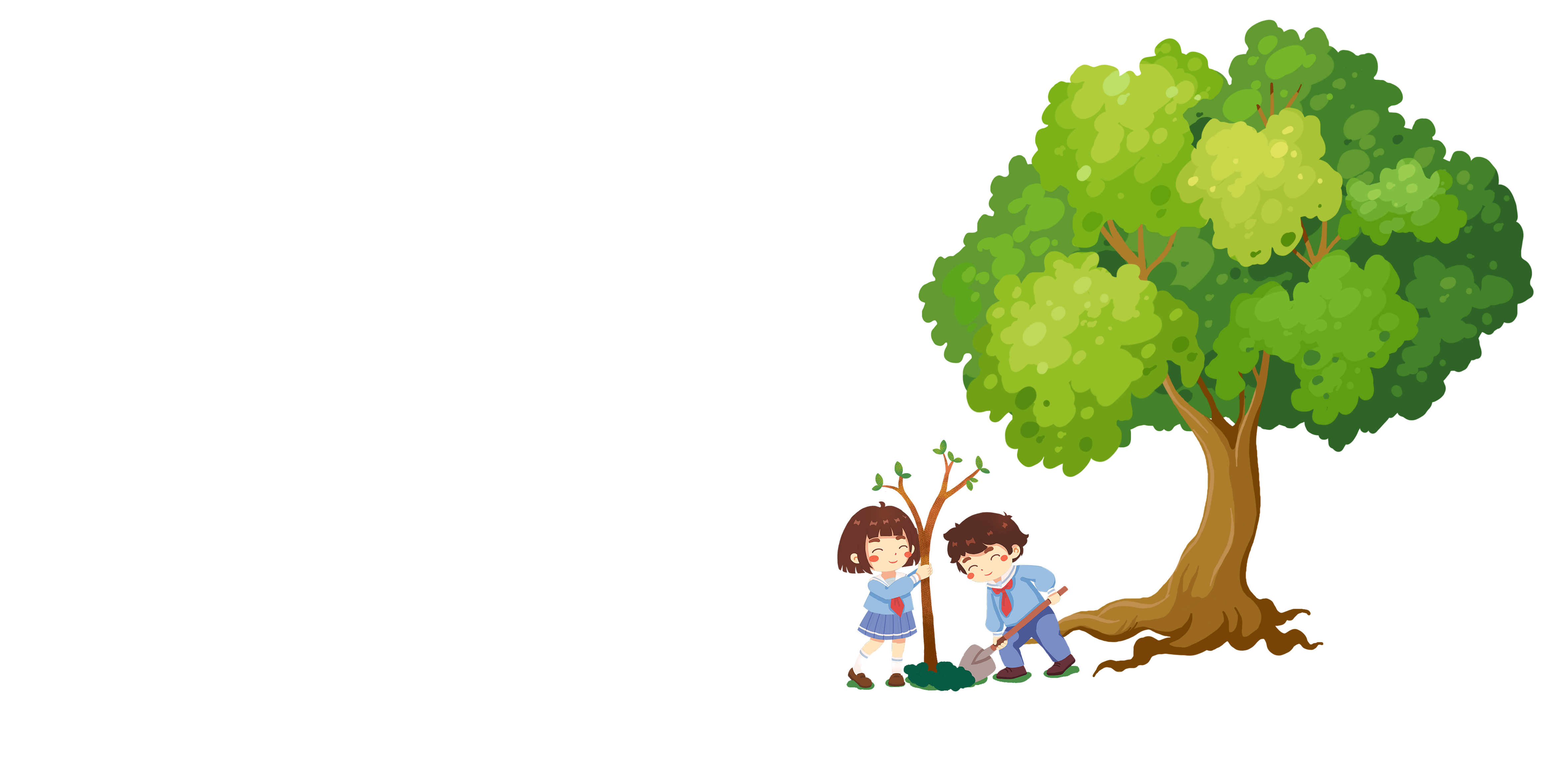 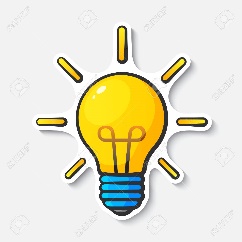 Quan sát các Hình 1-6 SGK trang 70 và trả lời câu hỏi:
Nhận xét về môi trường sống của thực vật, động vật trong các hình.
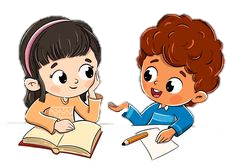 Dự đoán điều gì sẽ xảy ra với thực vật và động vật khi sống trong môi trường như vậy? Vì sao?
Thảo luận nhóm đôi
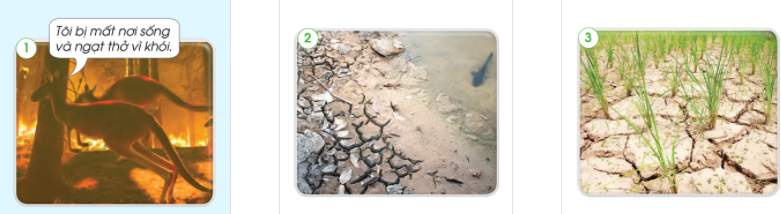 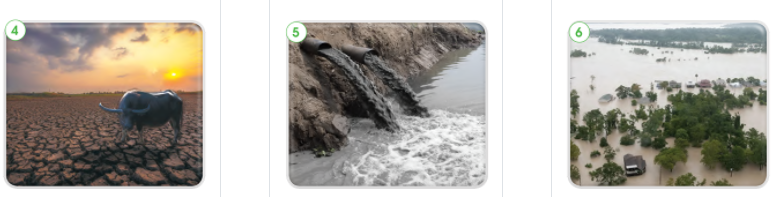 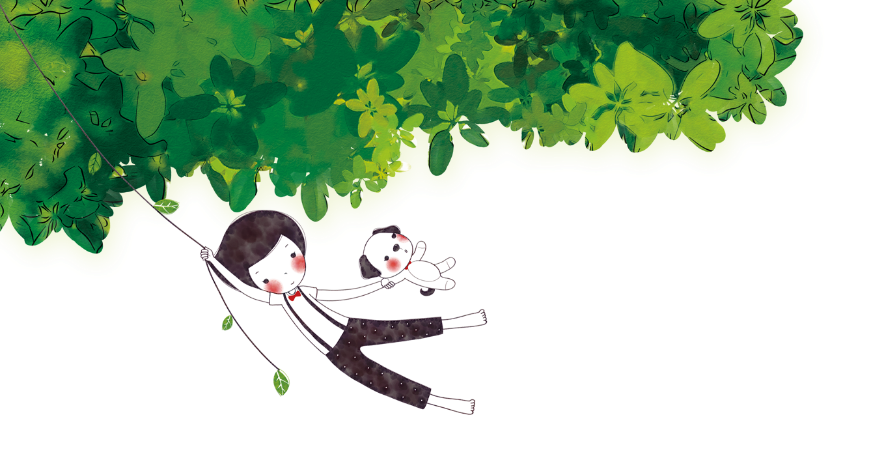 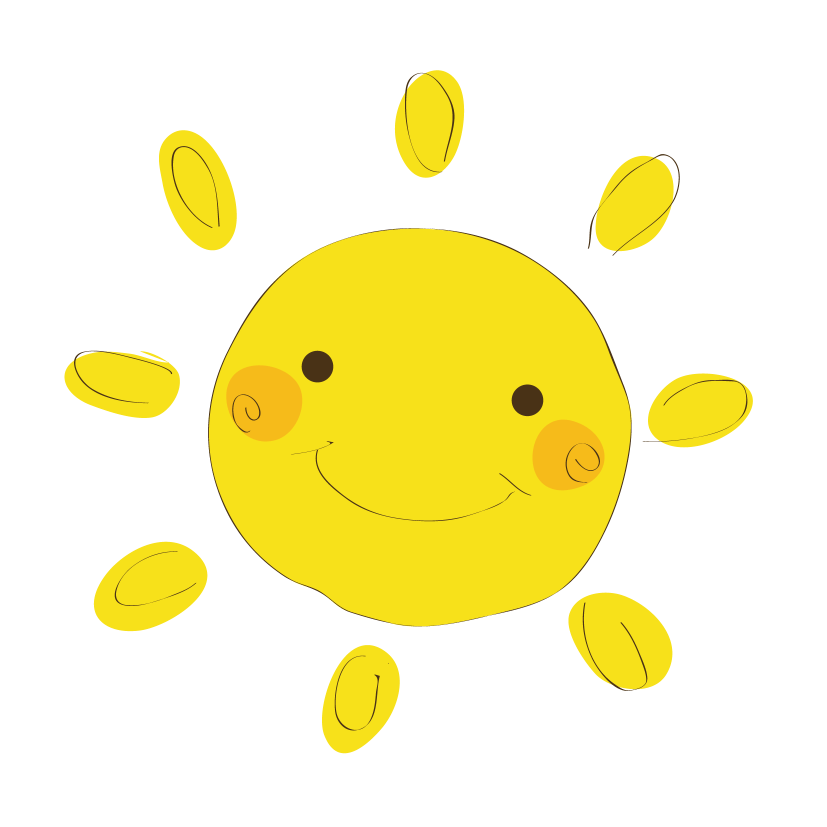 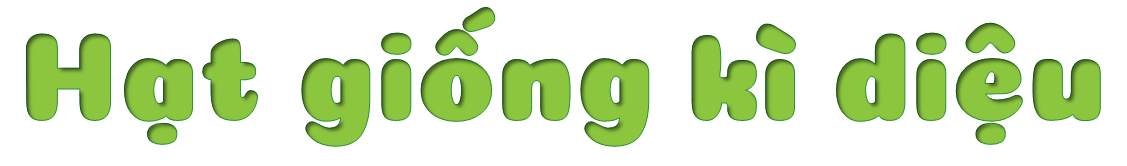 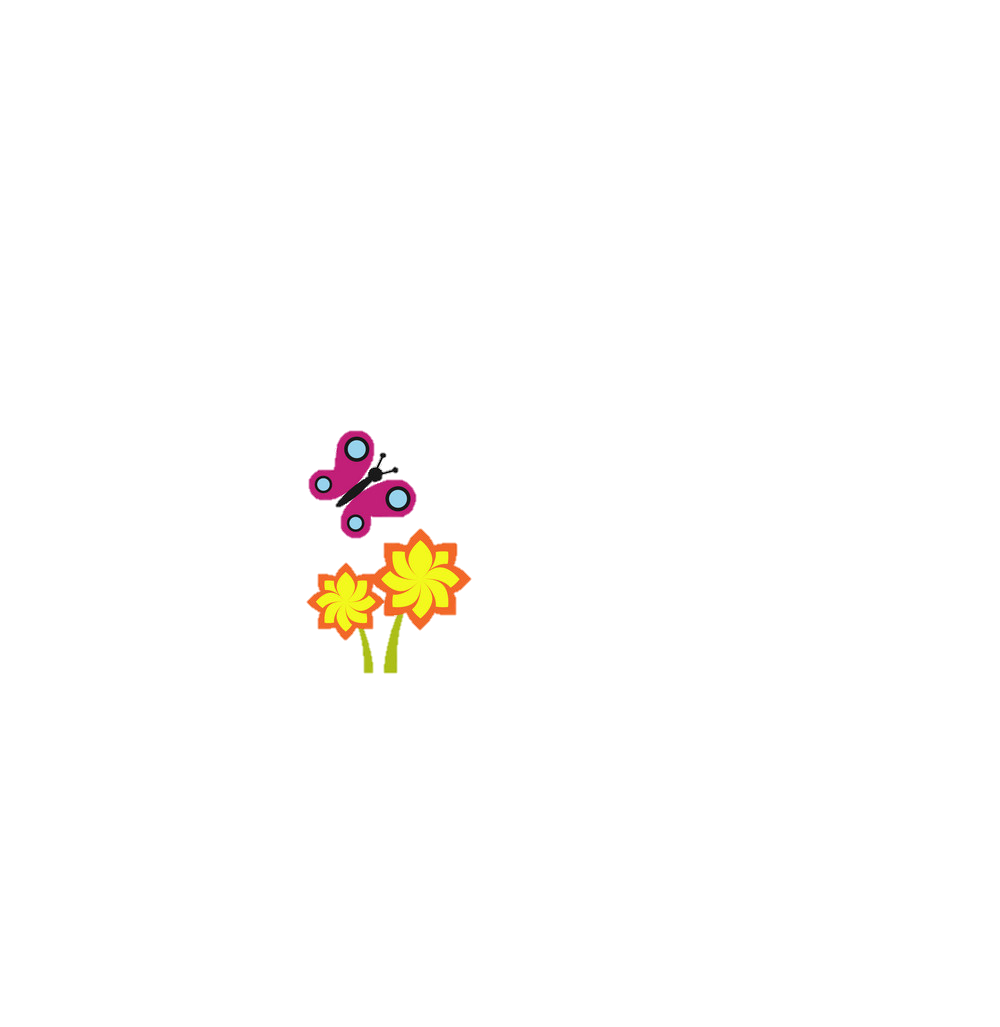 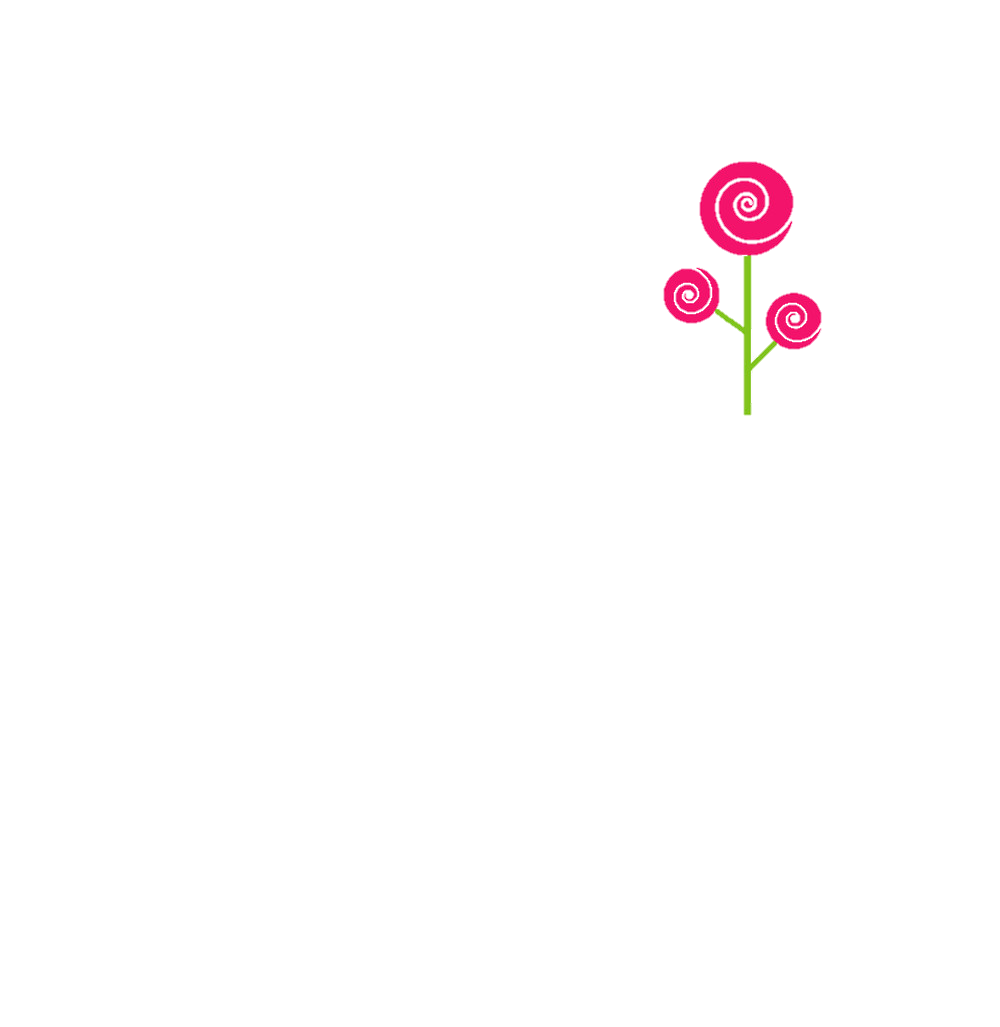 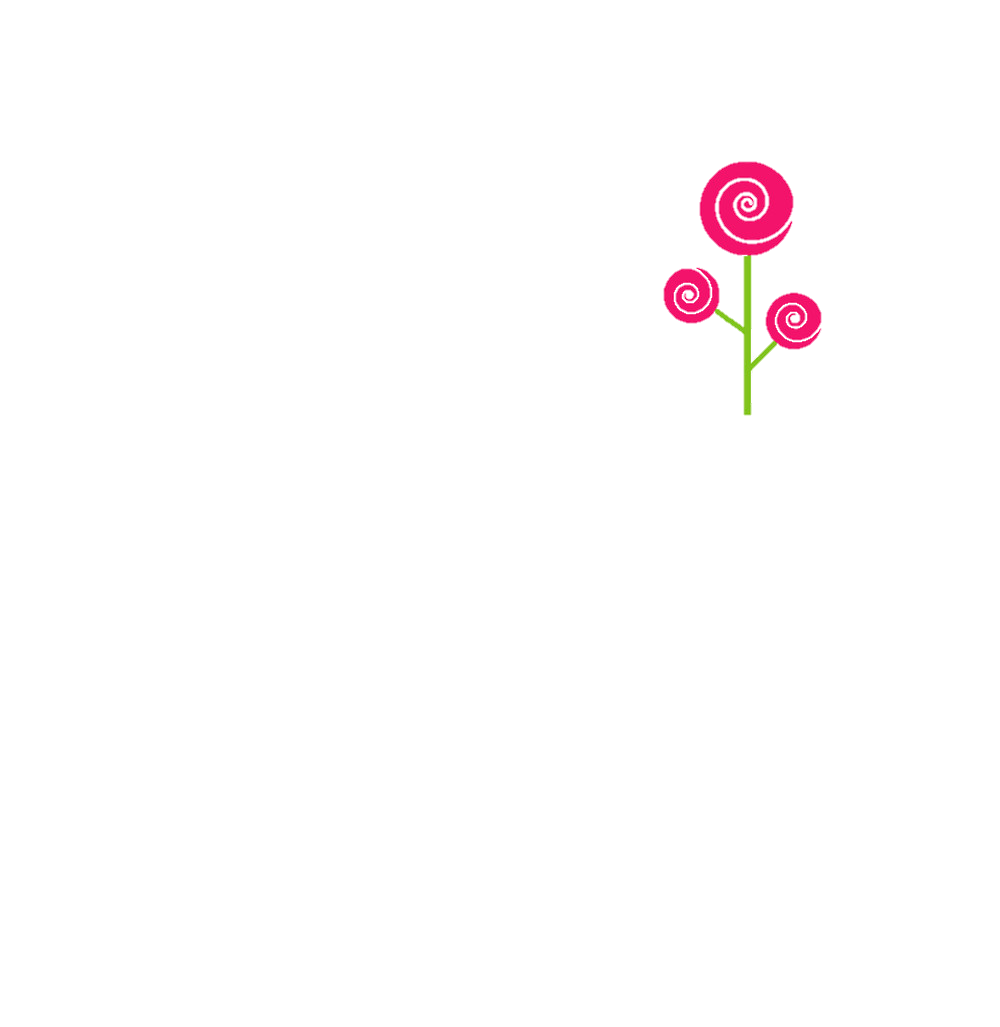 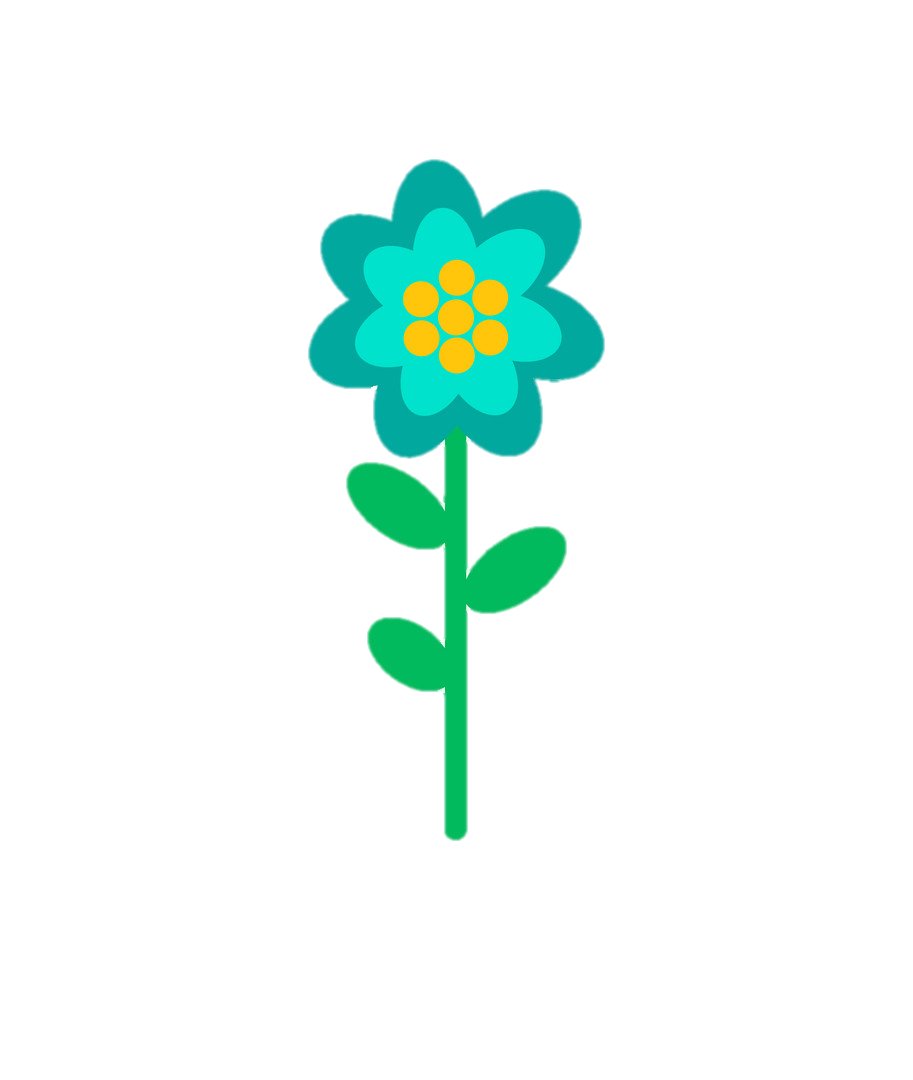 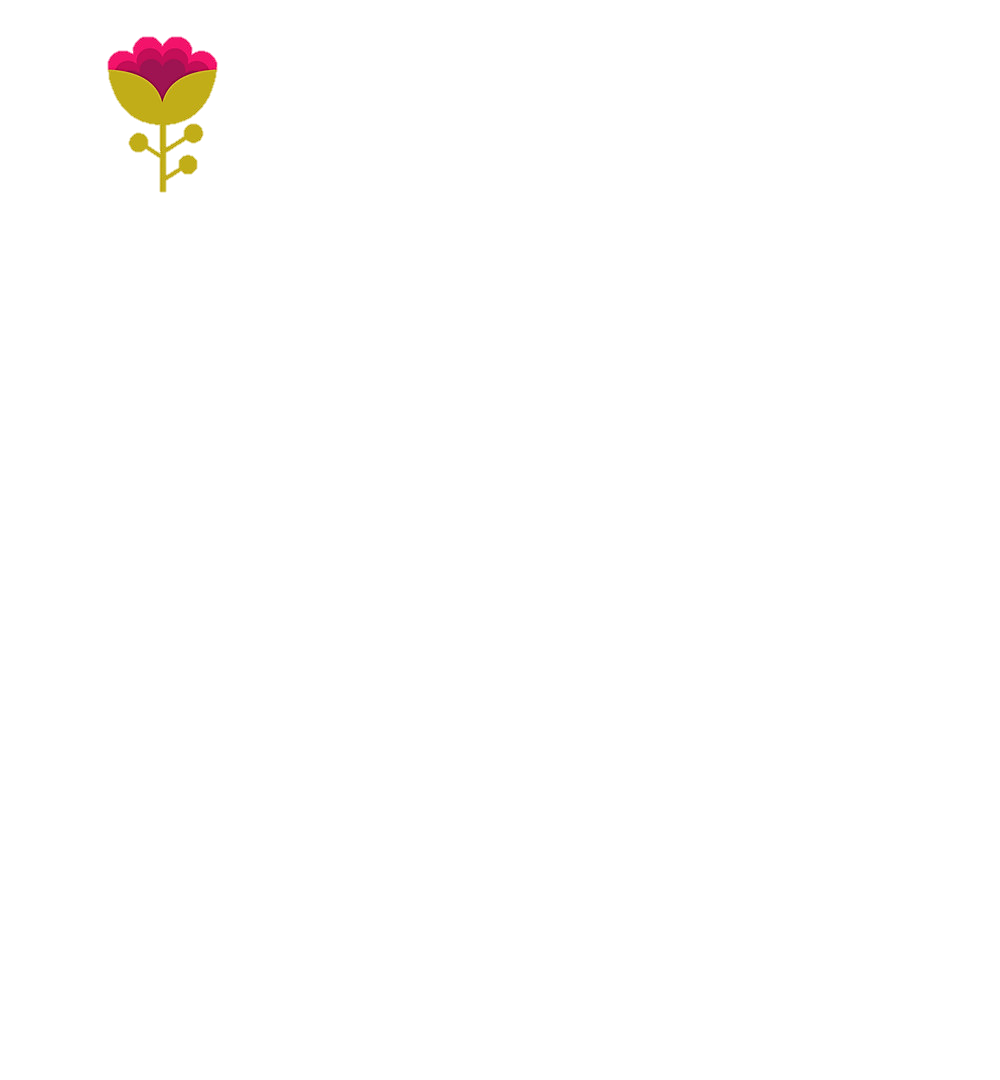 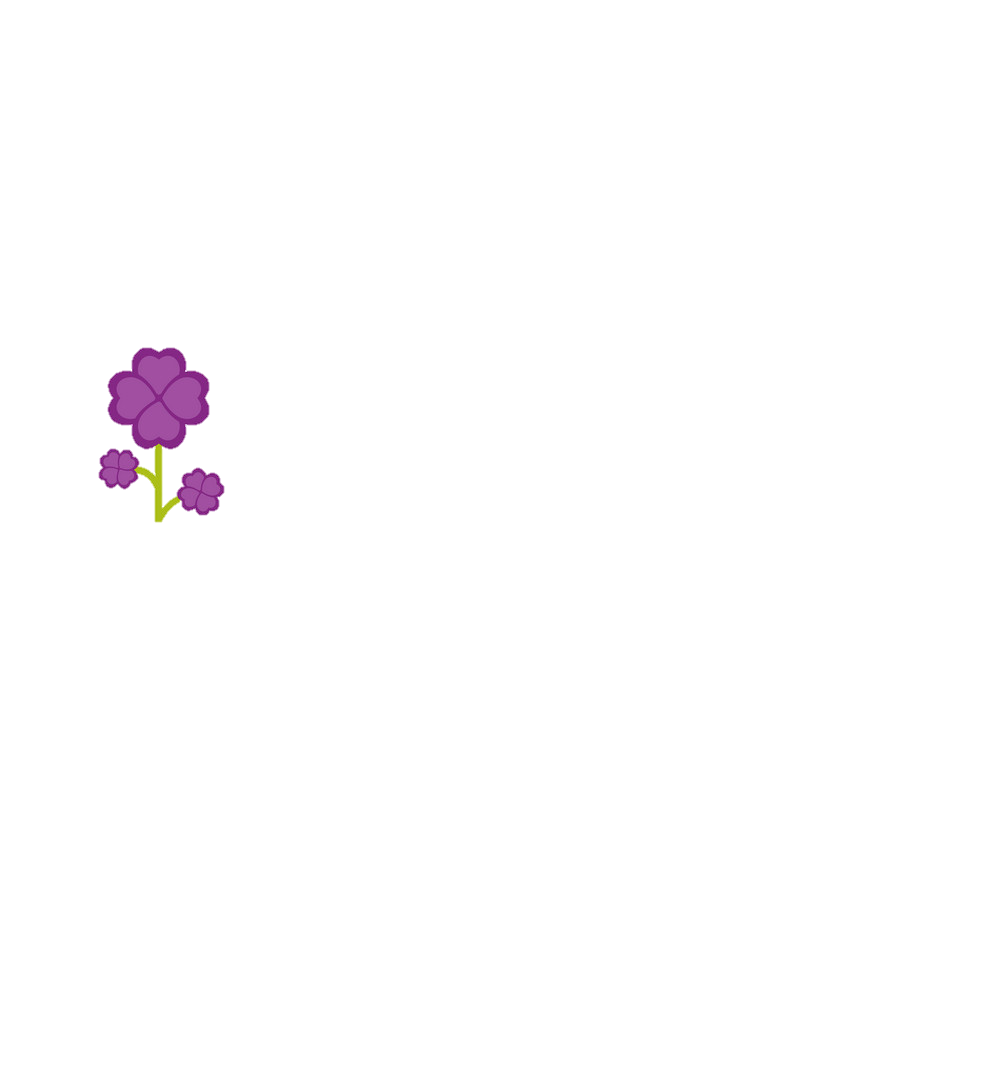 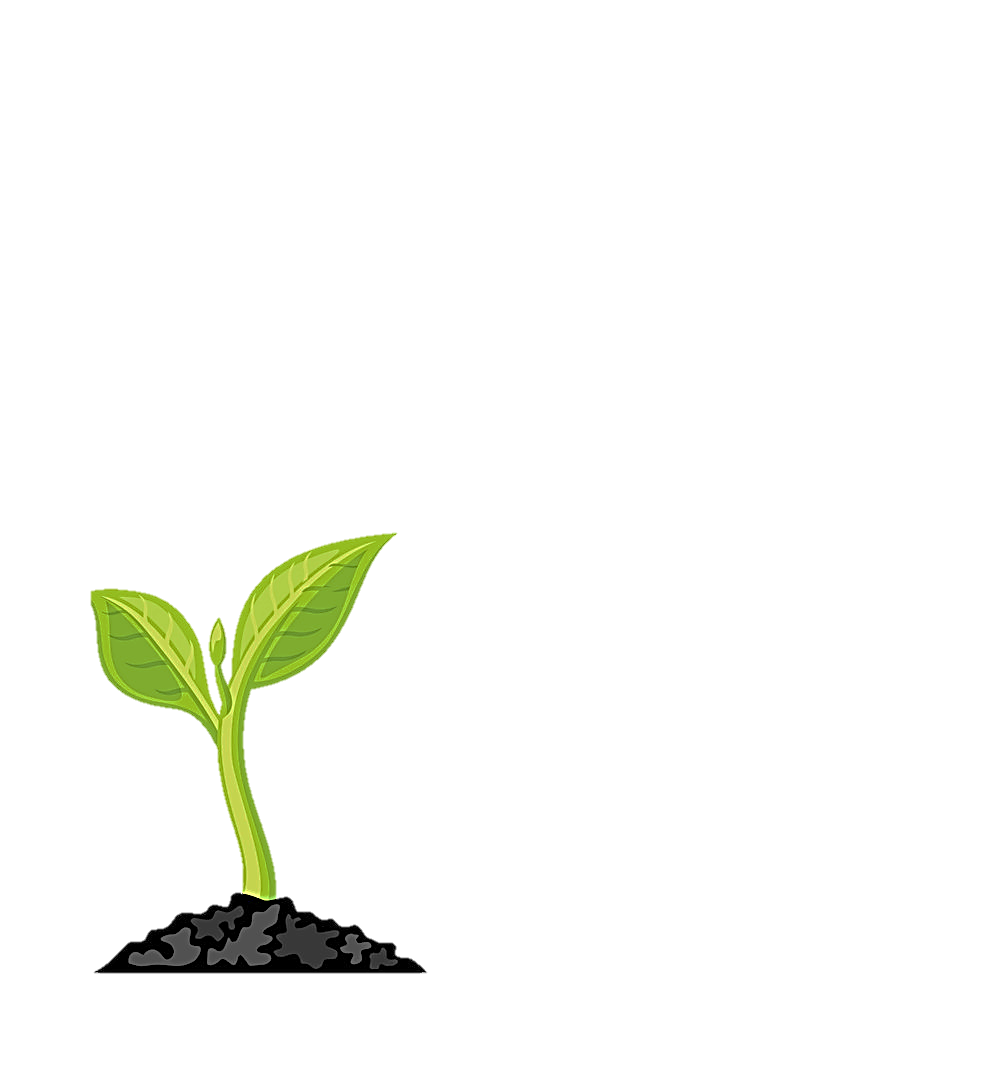 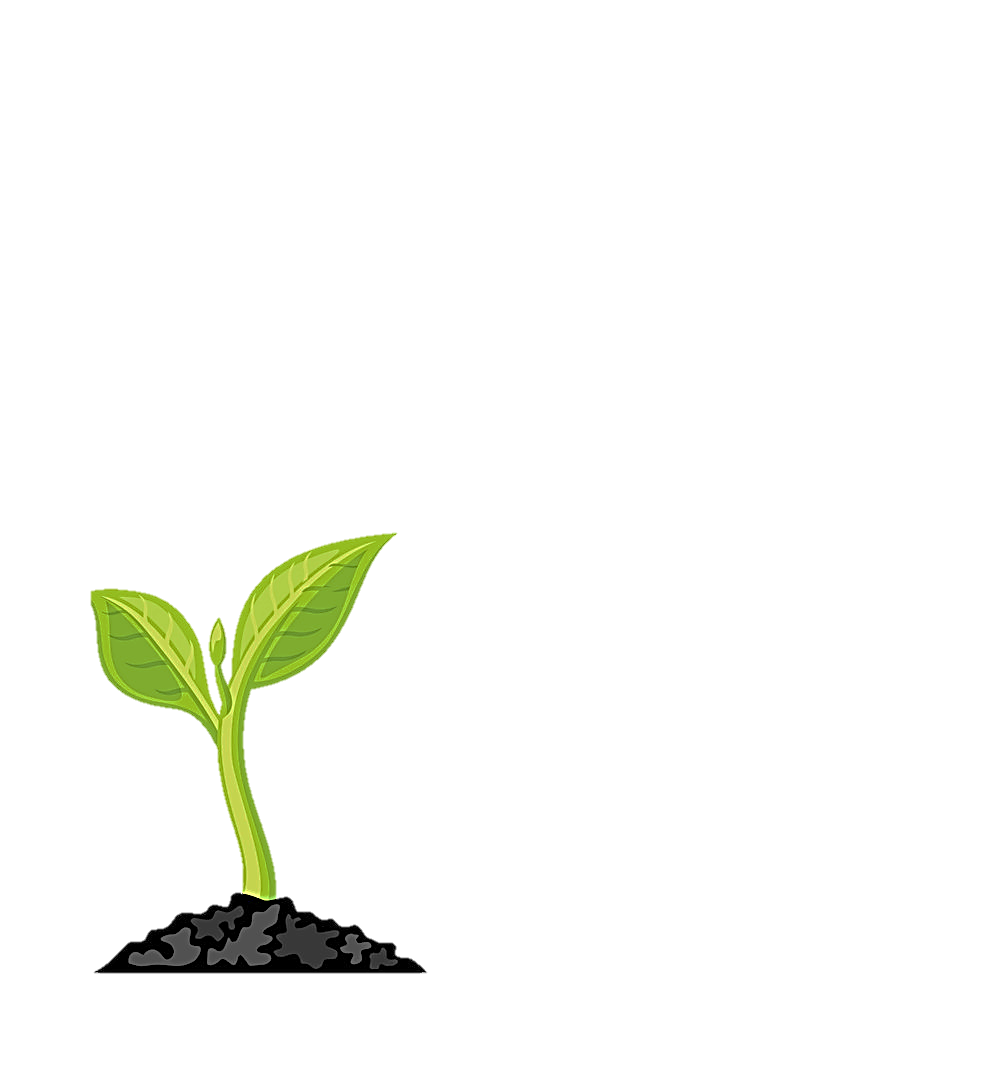 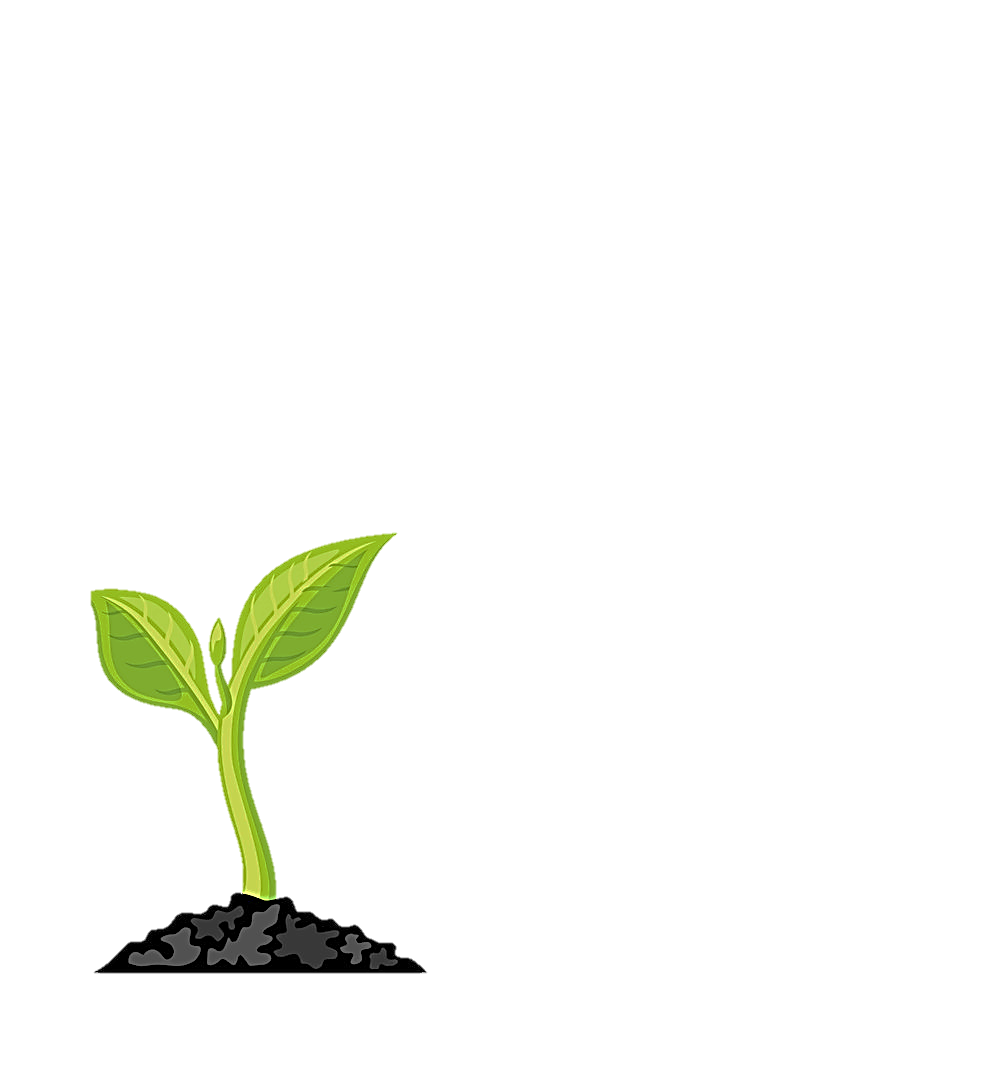 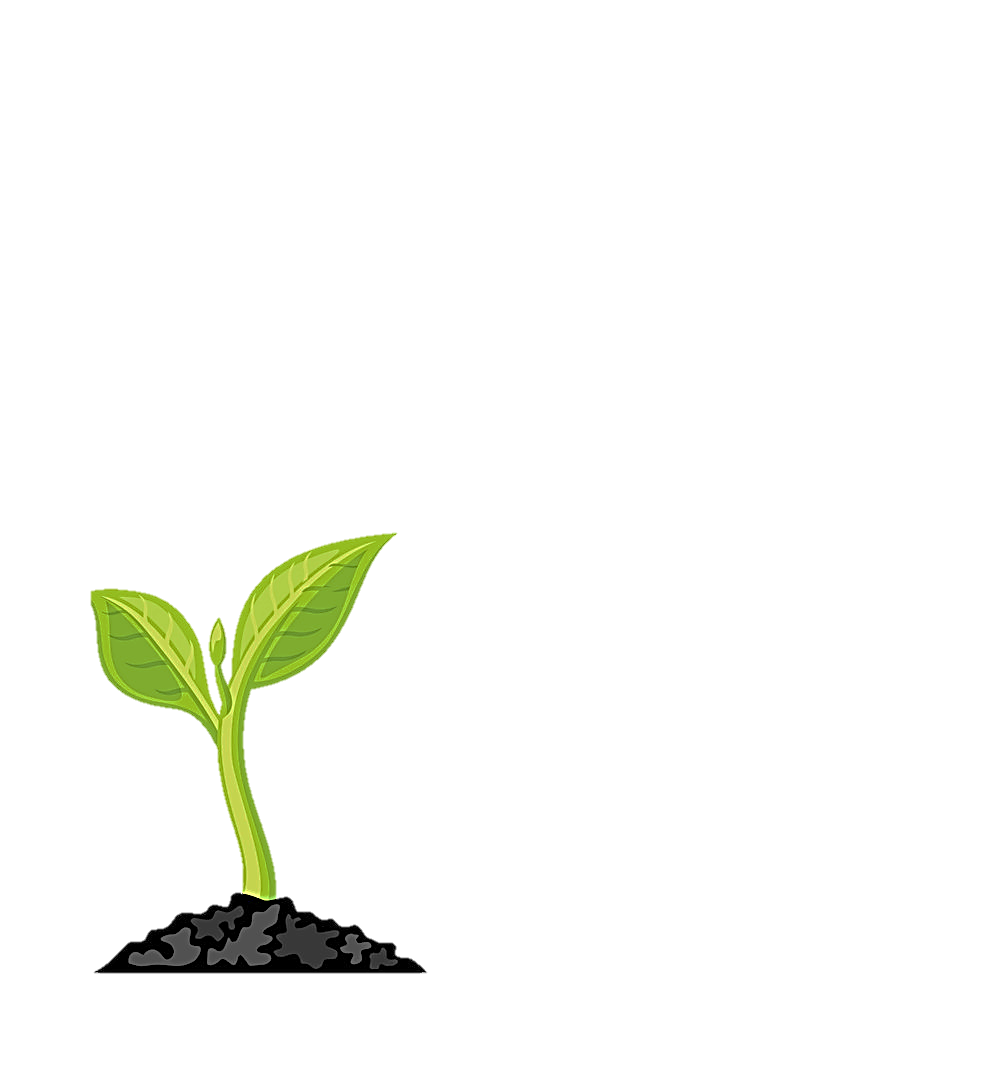 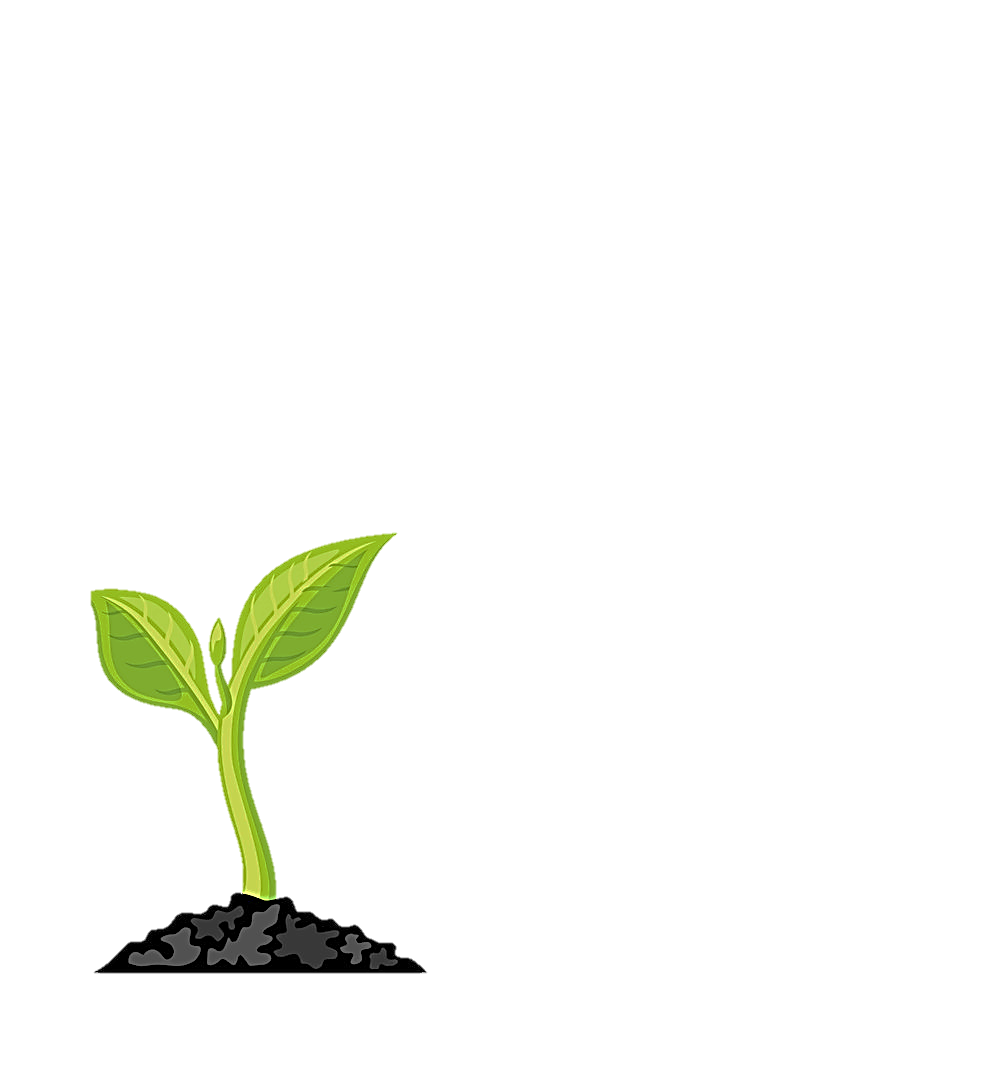 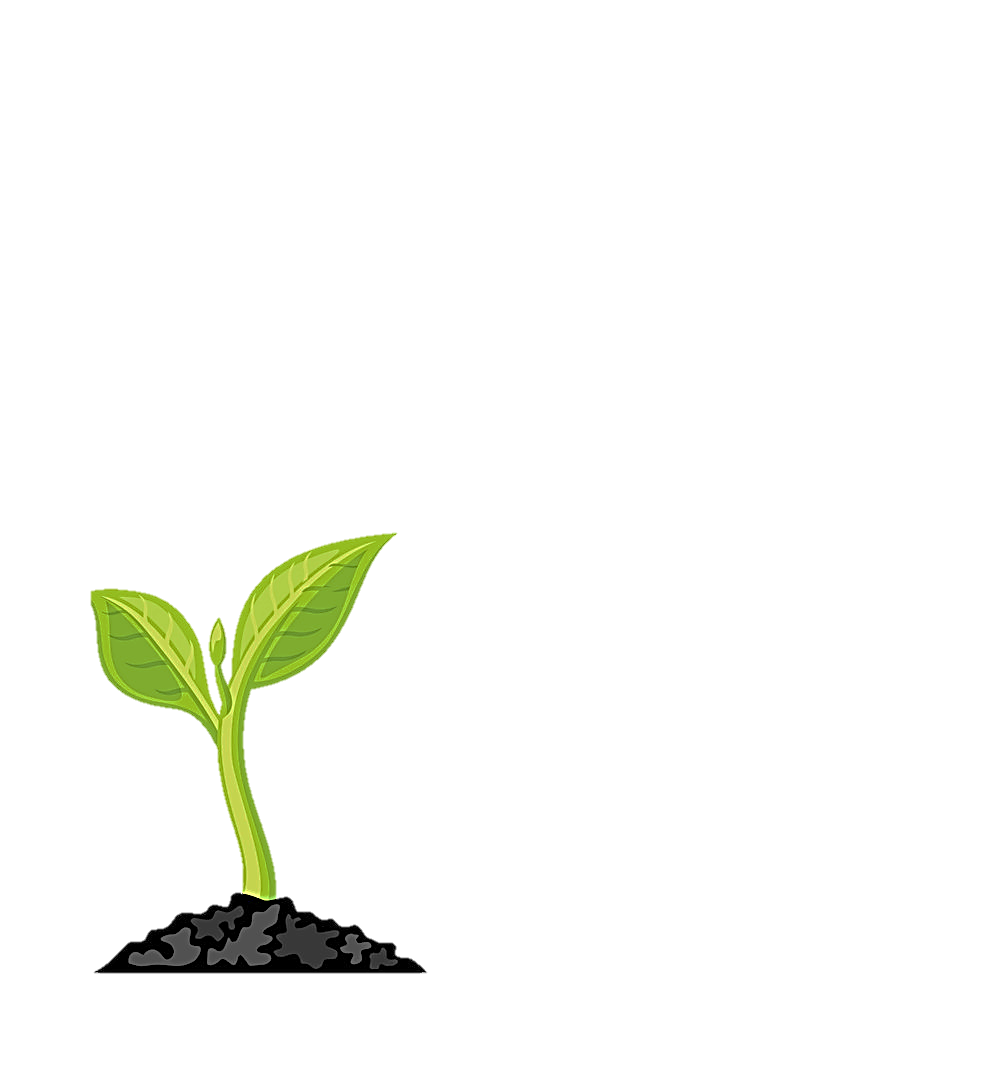 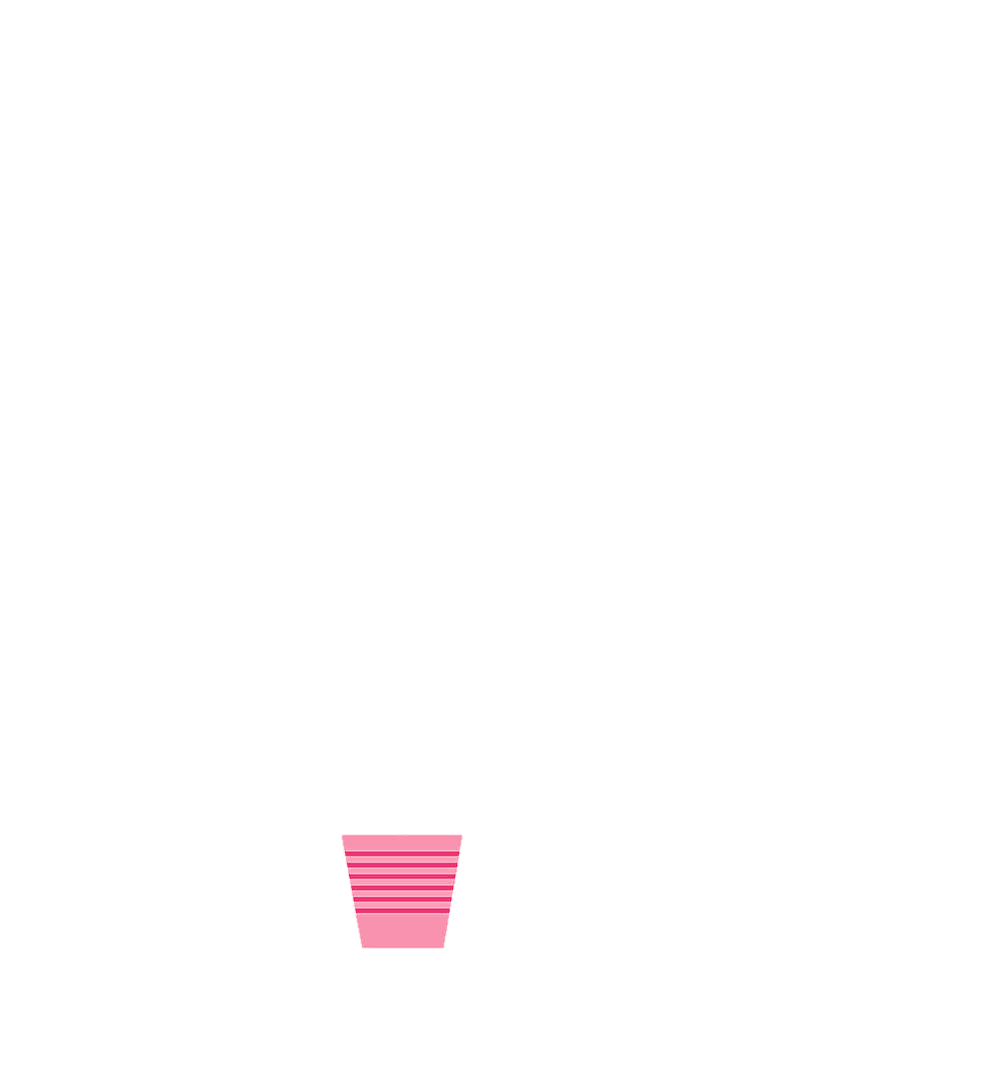 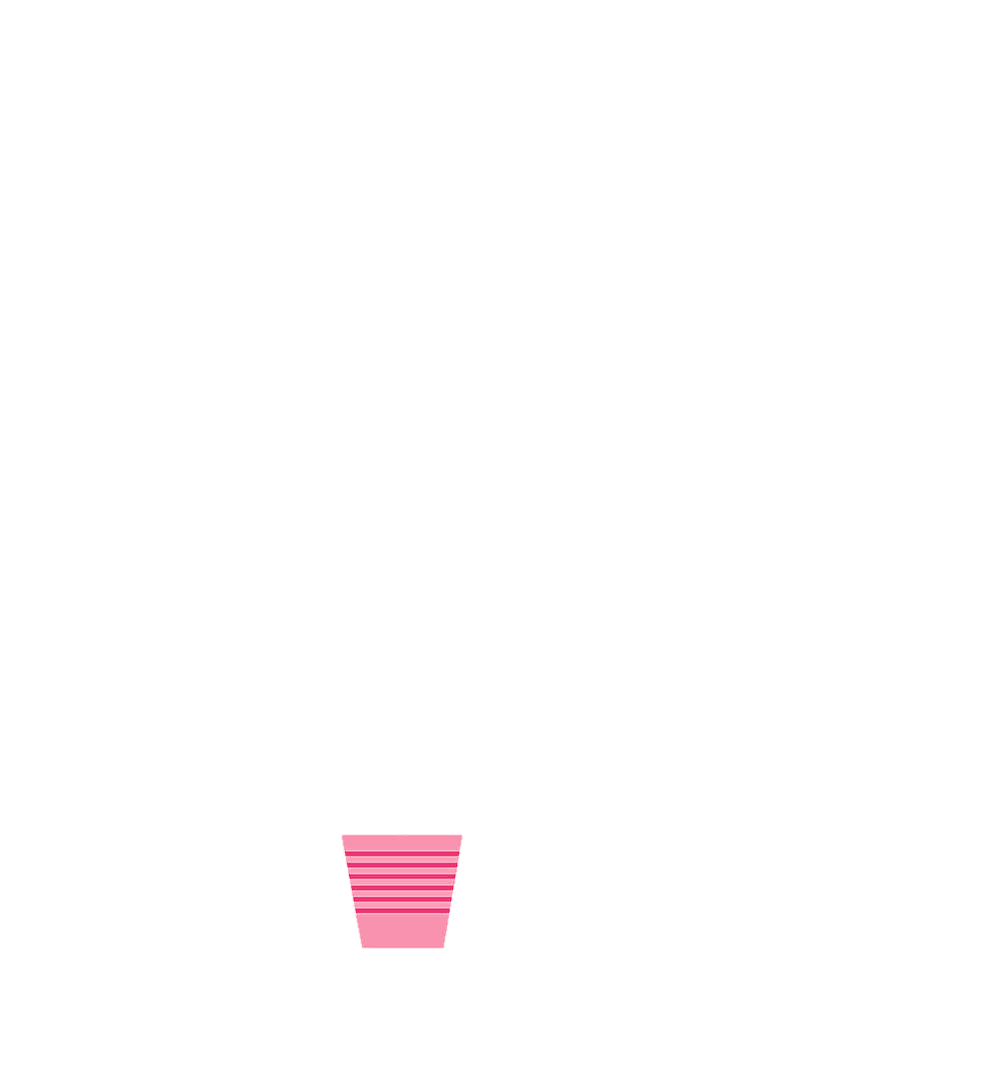 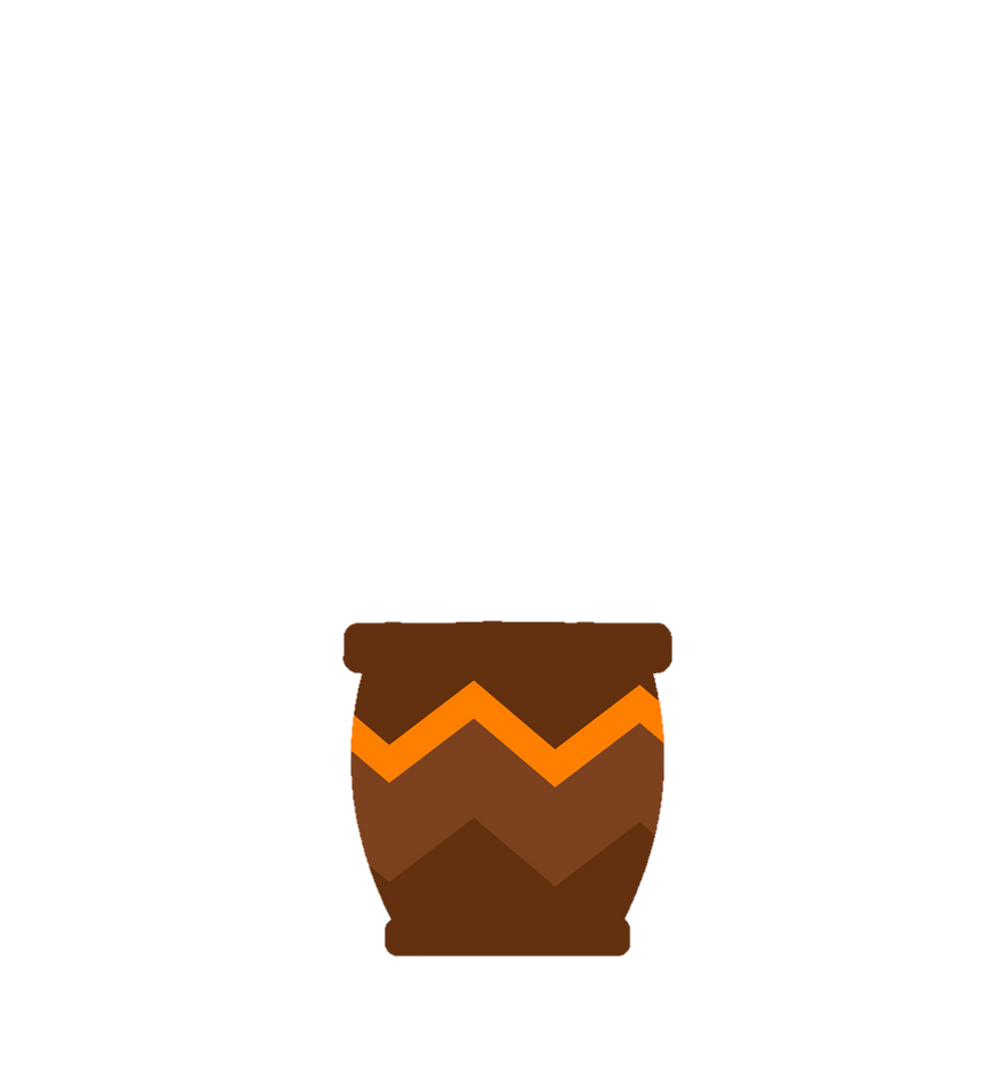 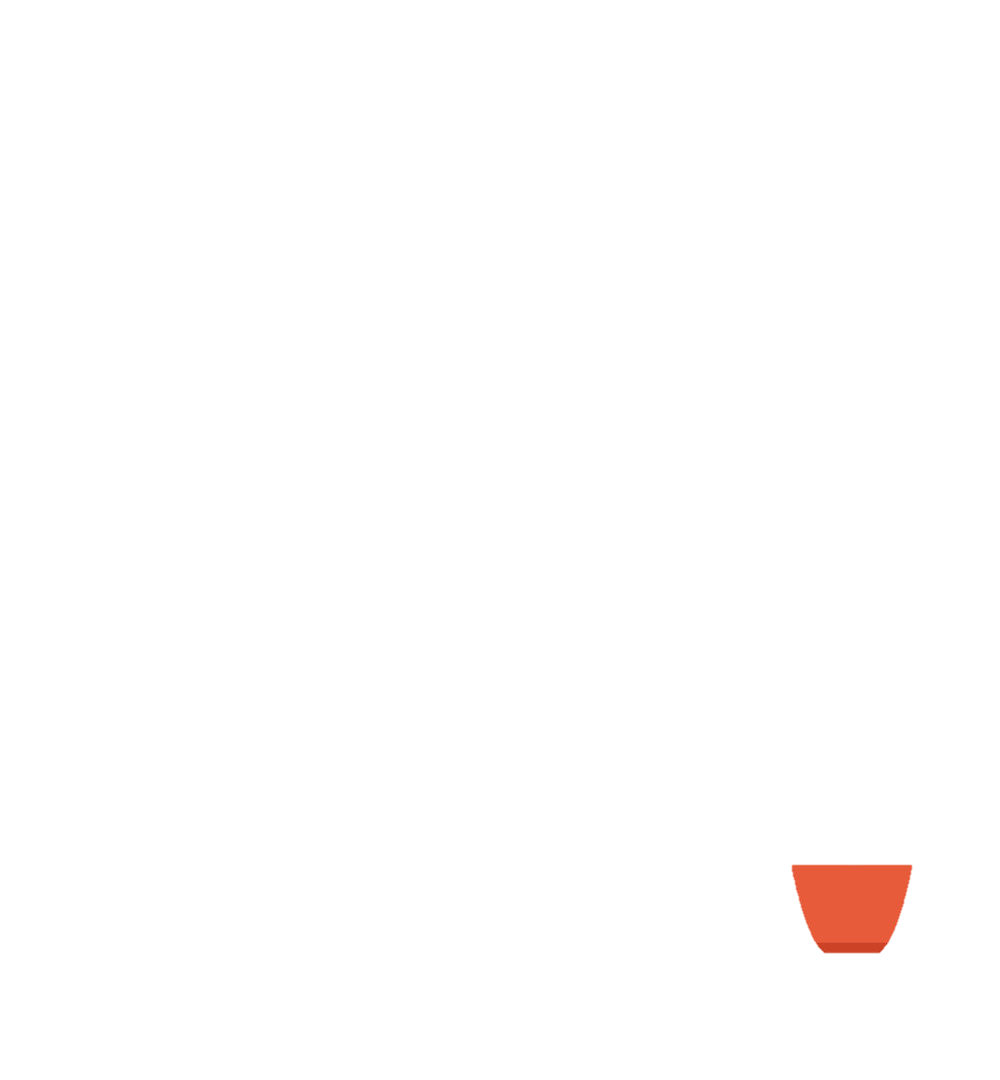 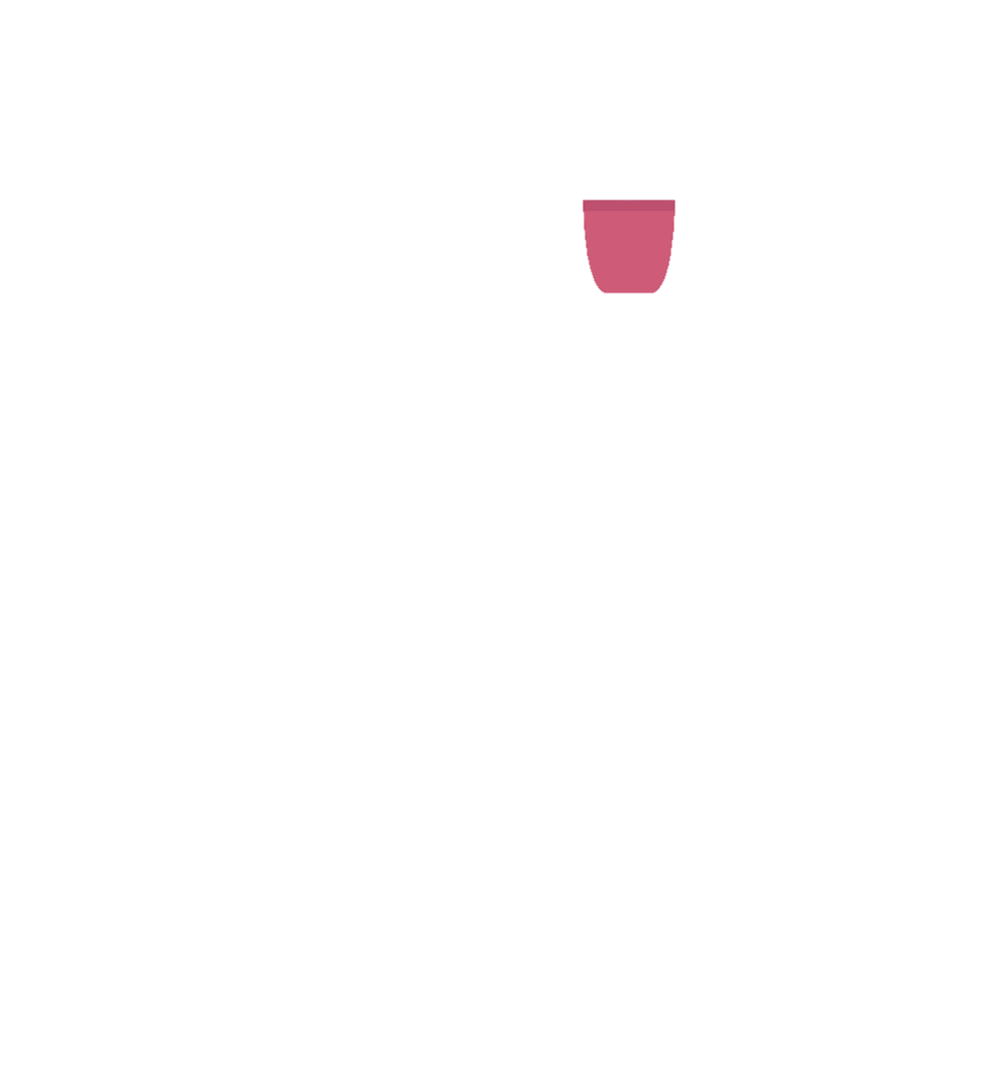 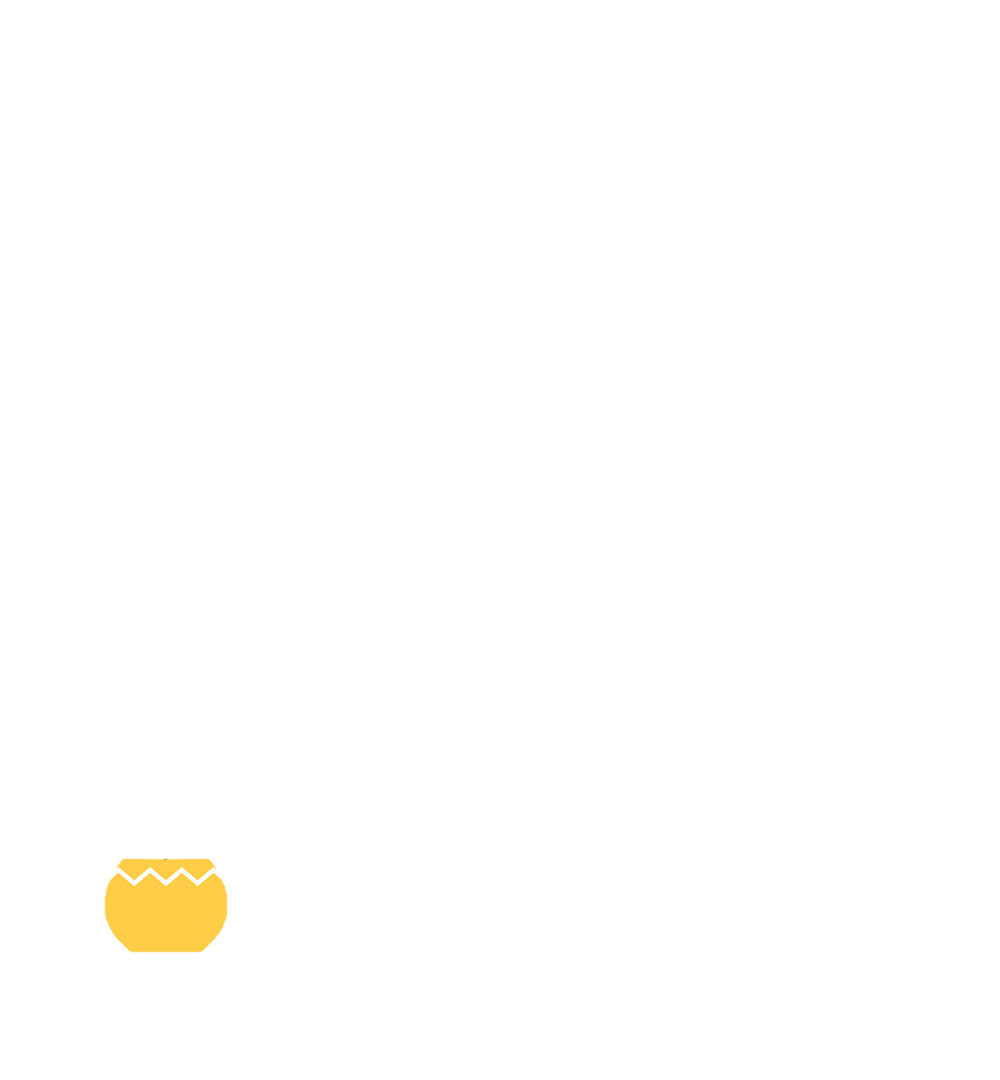 6
2
1
4
3
5
[Speaker Notes: Kích vào chậu hoa để đến slide câu hỏi. Trả lời xong hết bấm mặt trời]
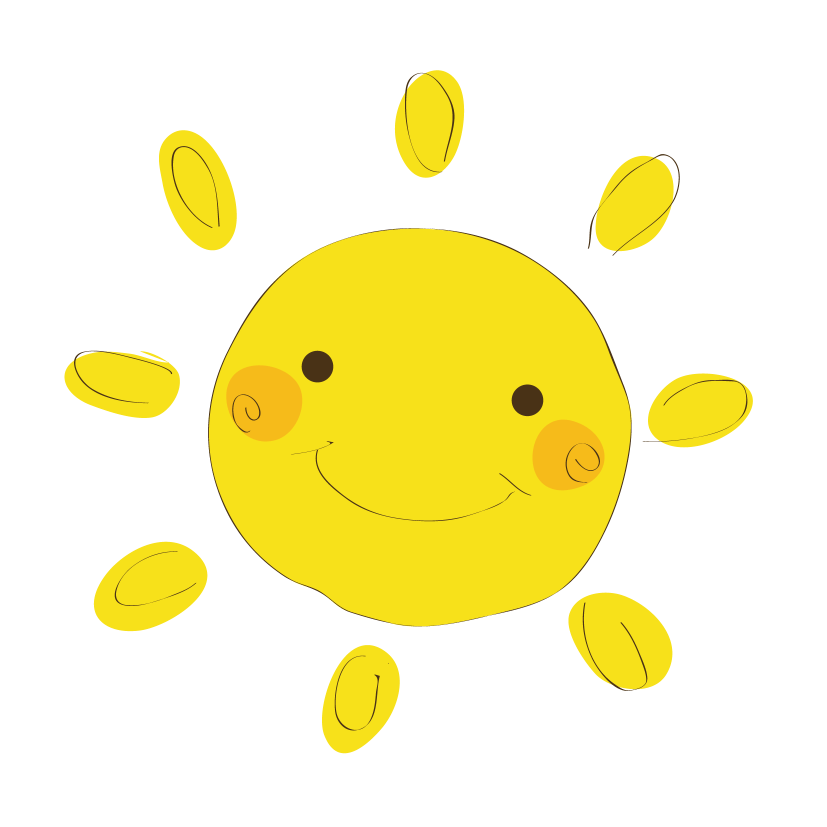 Nhận xét về môi trường sống? Dự đoán điều gì sẽ xảy ra?
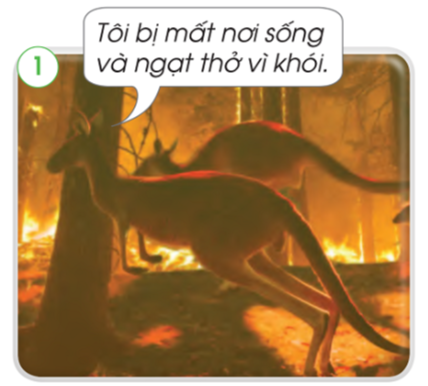 Rừng bị cháy, chuột túi mất nơi sống, đang chạy trốn vì ngạt khói
=>Nếu không tìm được nơi sống mới phù hợp, chuột túi có thể sẽ chết vì ngạt thở, thiếu ăn.
[Speaker Notes: Kích vào mặt trời để quay về slide trò chơi]
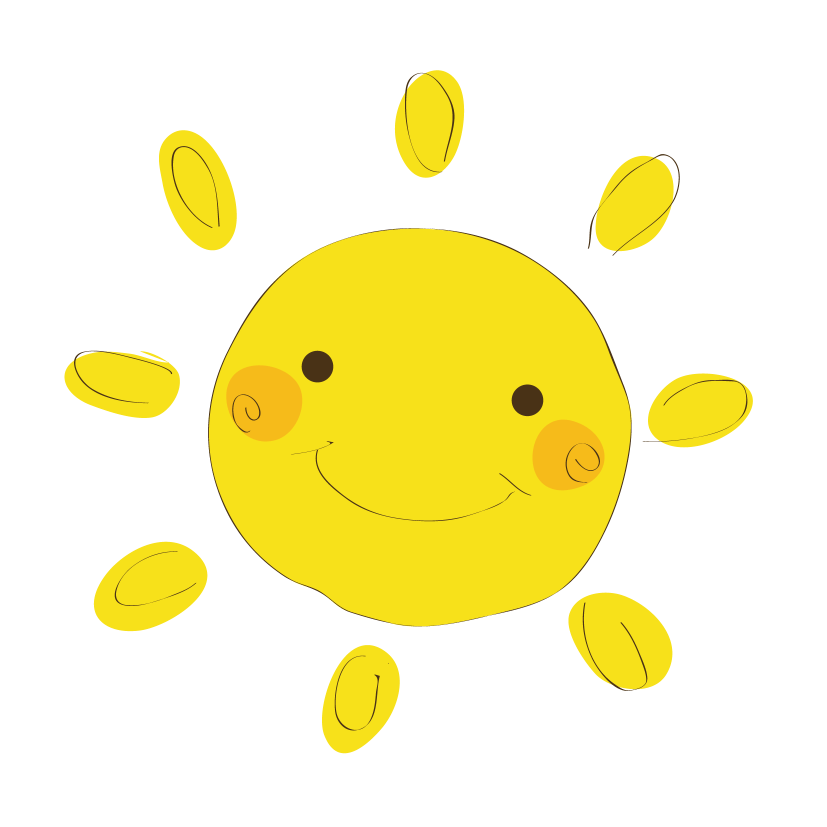 Nhận xét về môi trường sống? Dự đoán điều gì sẽ xảy ra?
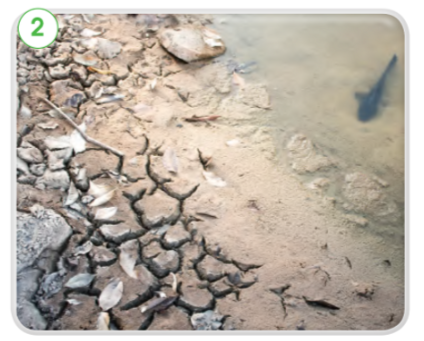 Nước trong ao hồ đang sắp bị cạn. Cá khó thở vì thiếu không khí trong nước
=>Nếu nước cạn hết, cá sẽ chết vì ngạt thở.
[Speaker Notes: Kích vào mặt trời để quay về slide trò chơi]
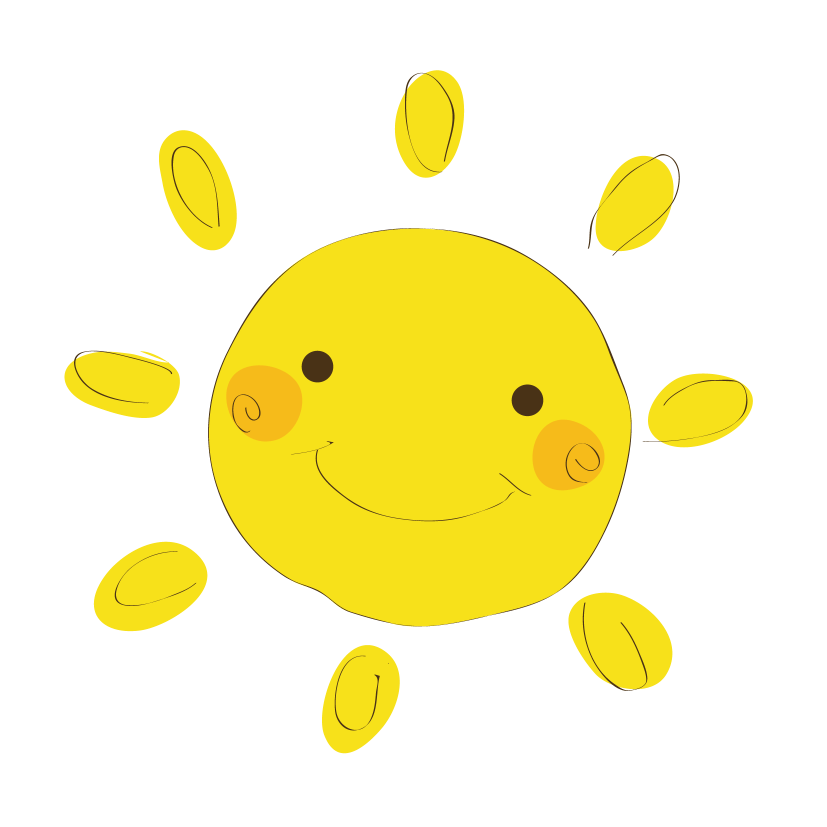 Nhận xét về môi trường sống? Dự đoán điều gì sẽ xảy ra?
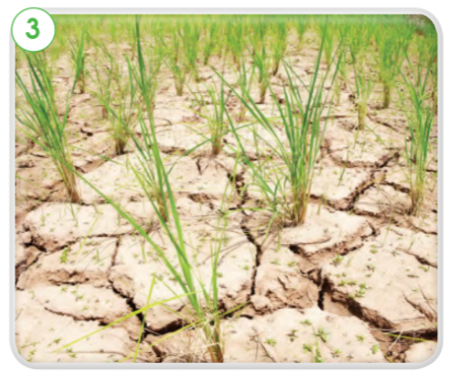 Đất ruộng lúa khô nứt nẻ vì hạn hán
=>Cây lúa sẽ chết vì không đủ nước nuôi cây
[Speaker Notes: Kích vào mặt trời để quay về slide trò chơi]
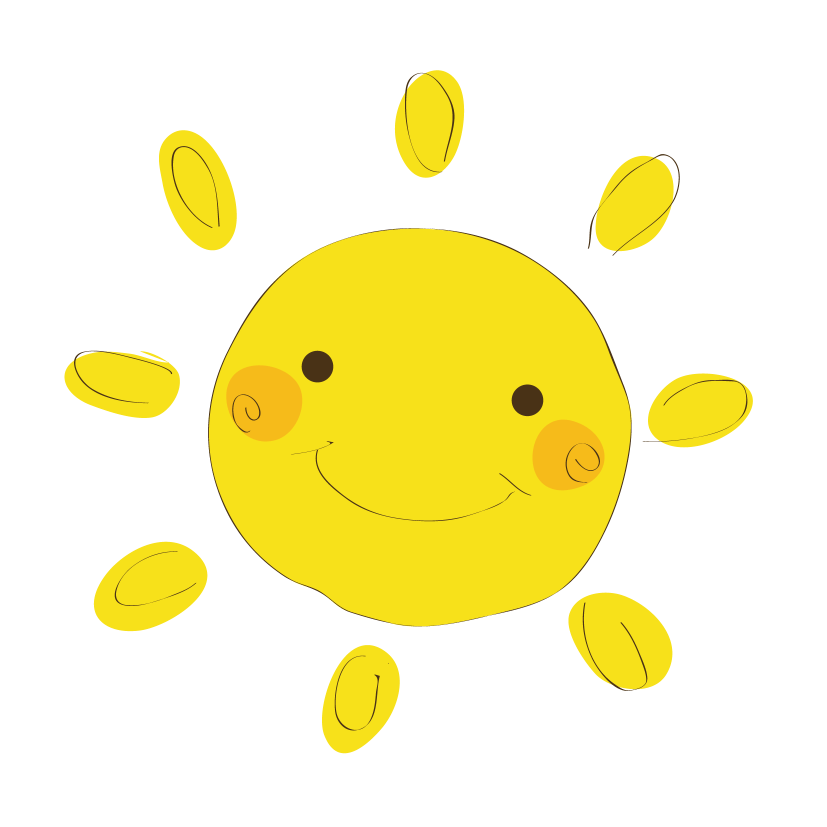 Nhận xét về môi trường sống? Dự đoán điều gì sẽ xảy ra?
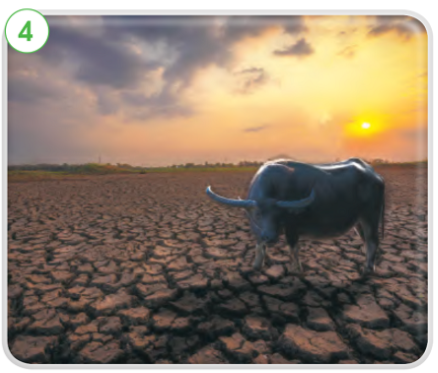 Hạn hán làm đất khô cằn, cỏ không mọc được.
=>Trâu có thể chết vì không kiếm được thức ăn.
[Speaker Notes: Kích vào mặt trời để quay về slide trò chơi]
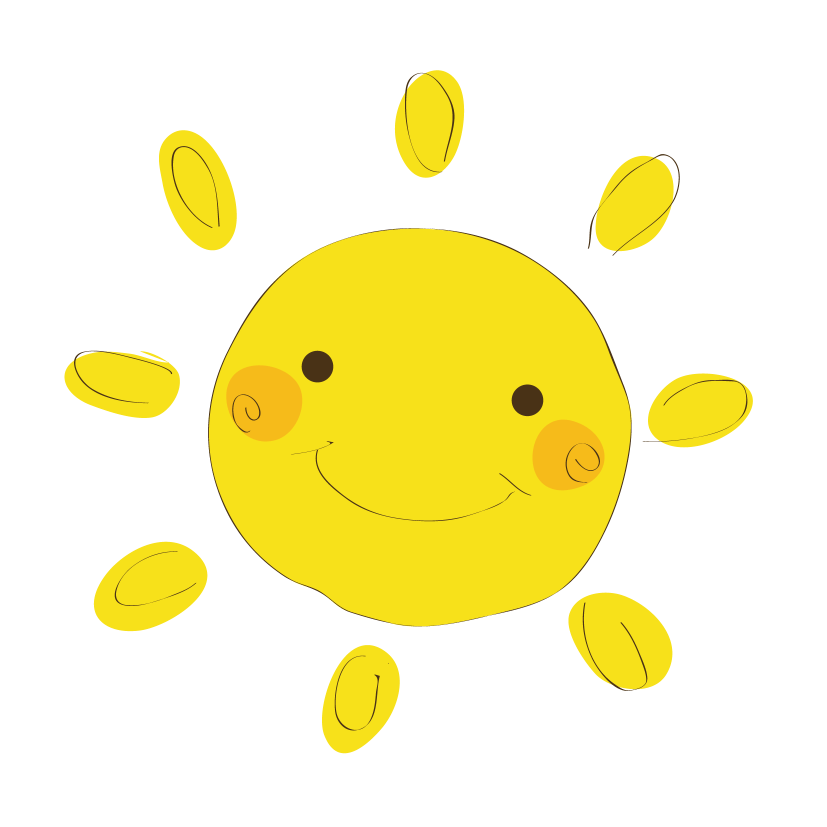 Nhận xét về môi trường sống? Dự đoán điều gì sẽ xảy ra?
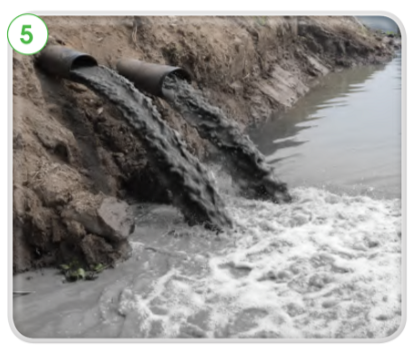 Nước thải của nhà máy thông qua xử lí, đổ thẳng ra ao hồ.
=>Nước thải chứa nhiều chất độc hại. Khiến động vật, thực vật có thể bị chết.
[Speaker Notes: Kích vào mặt trời để quay về slide trò chơi]
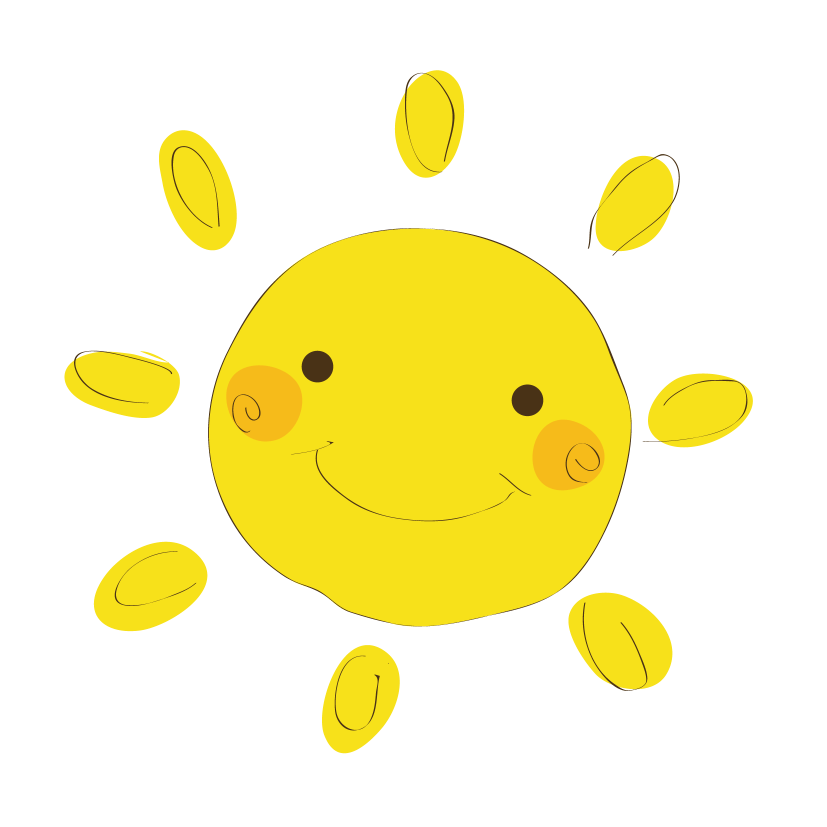 Nhận xét về môi trường sống? Dự đoán điều gì sẽ xảy ra?
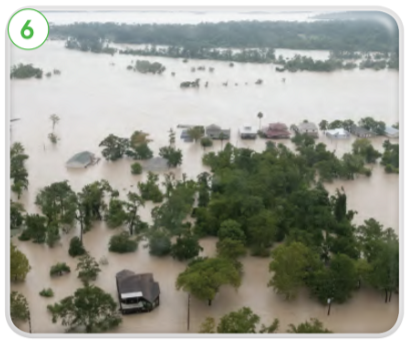 Lũ lụt làm ngập cây cối nhà cửa
=>Cây bị ngập lâu trong nước sẽ chết, rễ cây không thở được.
[Speaker Notes: Kích vào mặt trời để quay về slide trò chơi]
Thực vật, động vật cần môi trường cung cấp nước, không khí,...
Nếu không được cung cấp các nhu cầu kể trên thì thực vật, động vật có thể chết vì không có thức ăn, nước uống, không khí.
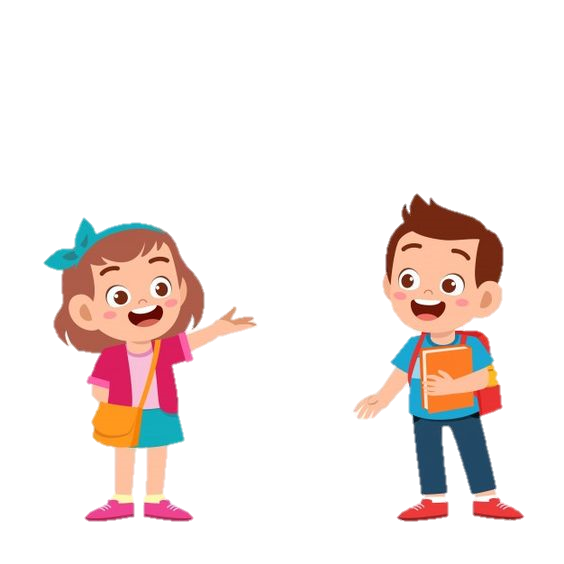 Phải bảo vệ môi trường sống của thực vật, động vật.
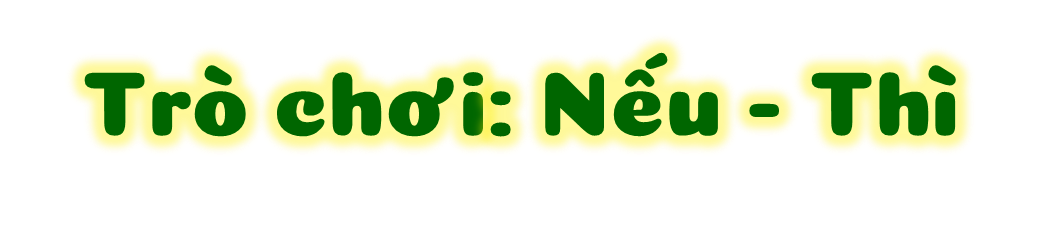 HS 1 cầm bóng và nói: “Nếu....” vừa tung bóng cho bạn tiếp theo. (Ví dụ: Nếu ao cạn nước). 
HS 2 bắt được quả bóng sẽ phải nói “thì...” (VD: thì cá trong ao sẽ chết).
Ai không bắt được bóng sẽ thua, ai bắt được bóng nhưng nói câu “thì....” bị chậm thì tất cả cùng đếm 1,2,3 mà không trả lời được cũng sẽ bị thua.
Thì cá trong ao sẽ chết
Nếu ao cạn nước
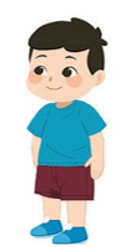 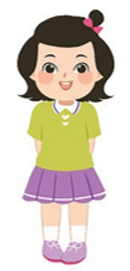 Qua trò chơi, các em rút ra được điều gì?
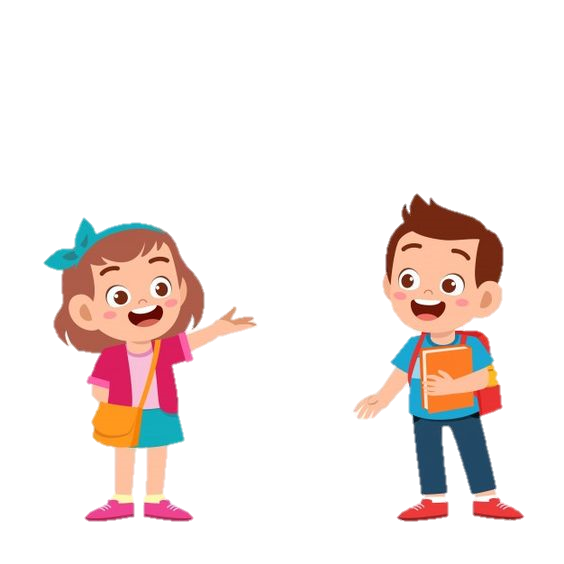 Vì sao phải bảo vệ môi trường sống của thực vật và động vật?
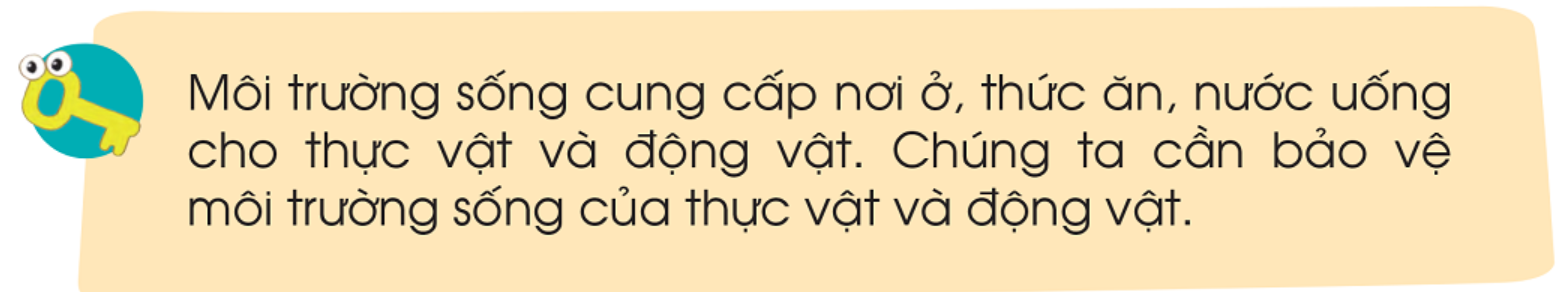 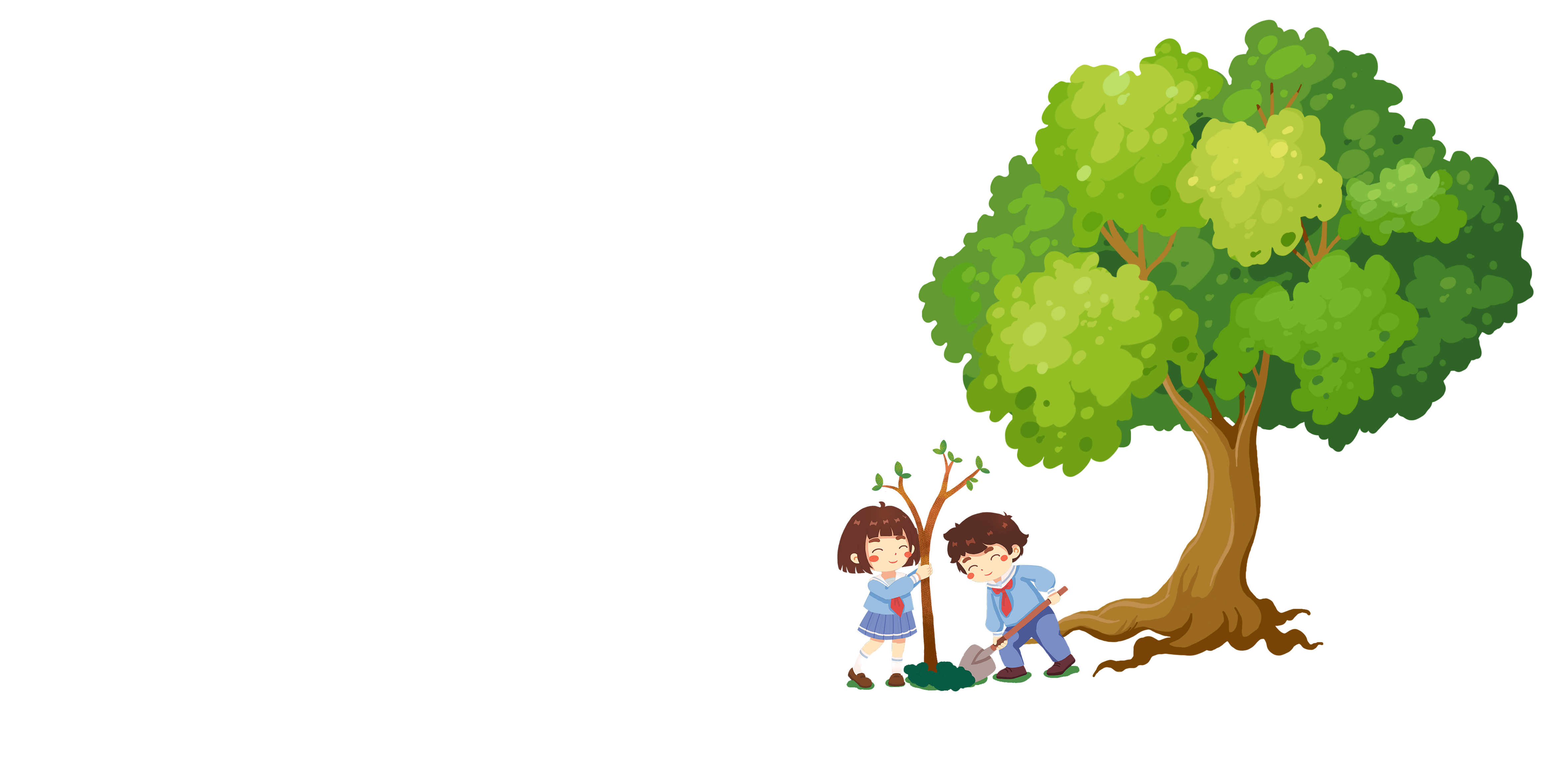 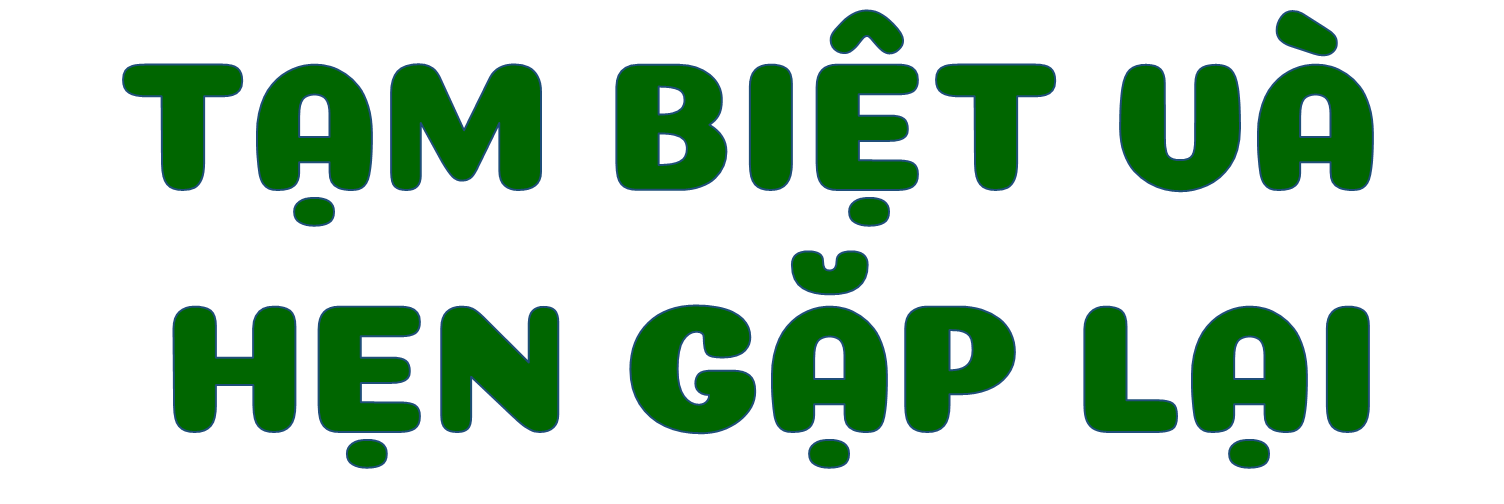